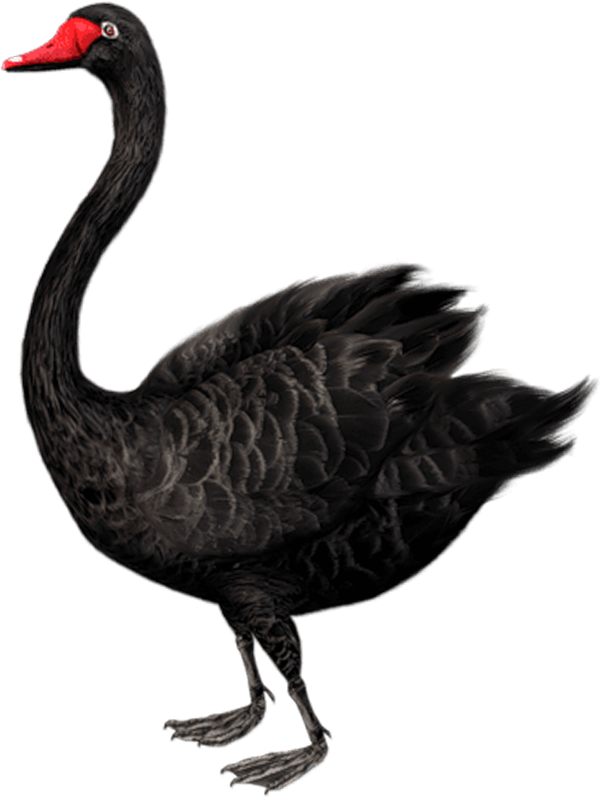 “Not Missiles, but Microbes.”
--Bill Gates Ted Talk, 2015
Reflections
Project Management, Critical Event Management and COVID-19
10/28/2020
INTRODUCTIONS
About Jigs, Claudia & Sorin
[Speaker Notes: Thank u kyle for that. Just]
First
My Intent
See this MPUG article for more on my intent:
https://www.mpug.com/pm-cem-and-covid-19-reflections/
My Methods
MPUG Survey
Hijacked Survey
Outreach
Wife
My Window into the Enterprise
Low-voter turnout
Curiosity and Agility
PM Nomads the world over
1 in 5
KEY FINDINGS
Are optimistic about 2020/2021
60%
Expect an economic depression over the next 5 years
2X
Agile PMs are twice as likely to report “business is good” than other PMs
80%
Who is adopting best to change?
Of PMs in tech, advertising, airlines, & aeronautics are quickly changing
56%
Of PMs in non-profits are adopting strategies for Covid
17%
Of PMs in manufacturing are updating products and services
13%
Of PMs in government are updating products and services
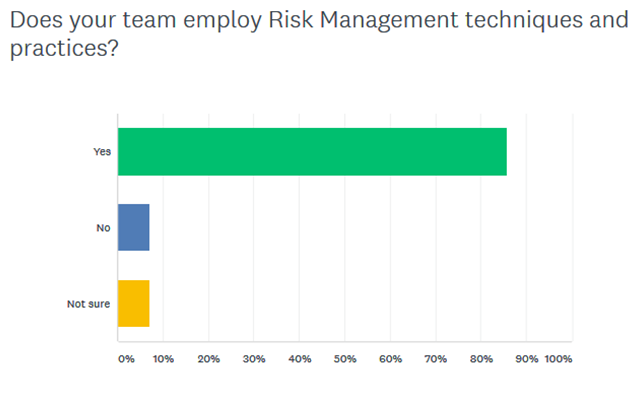 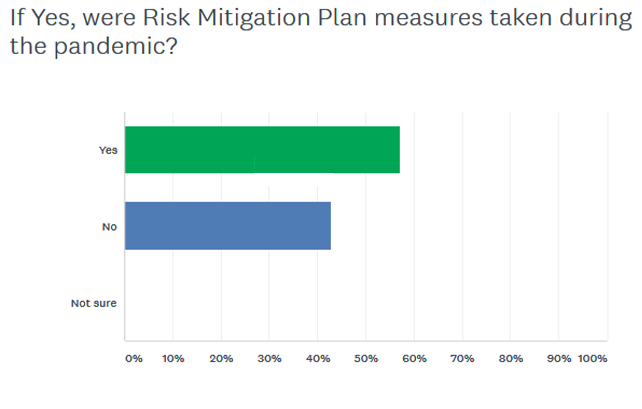 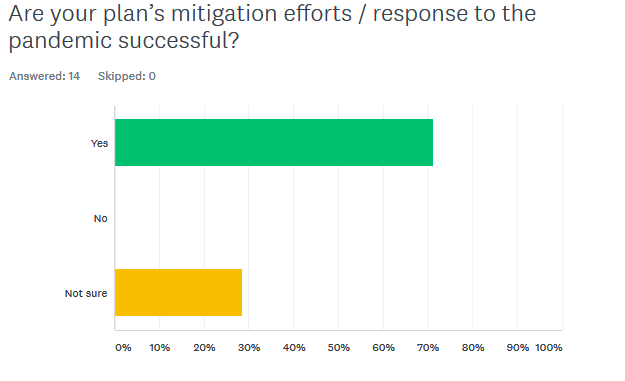 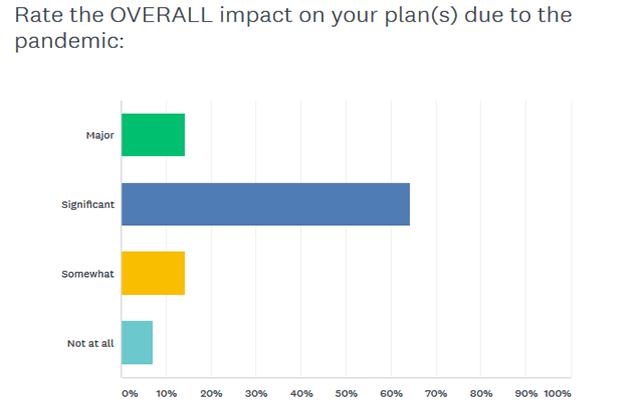 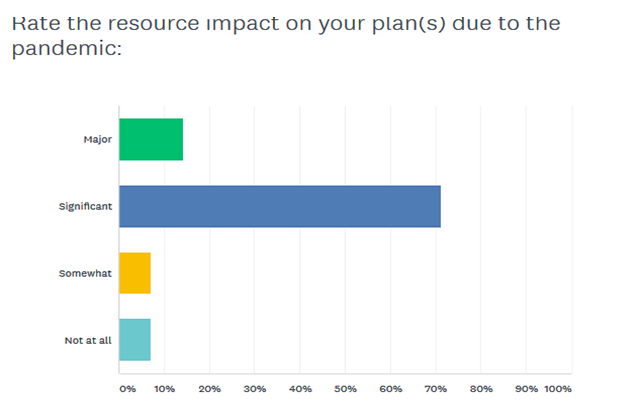 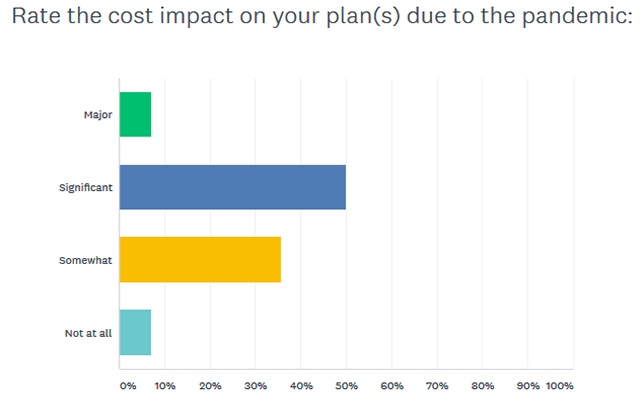 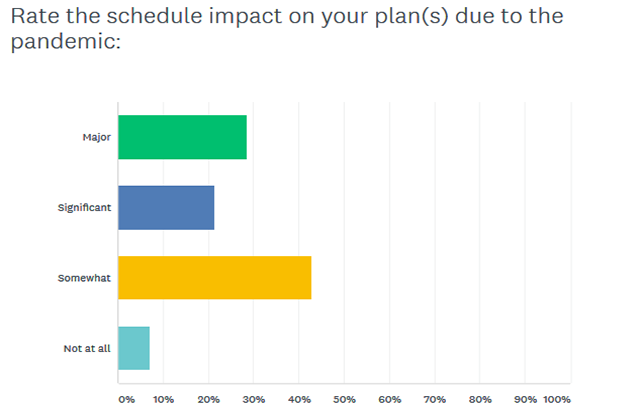 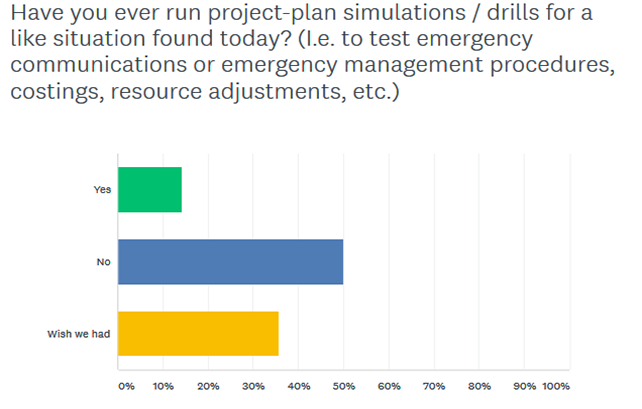 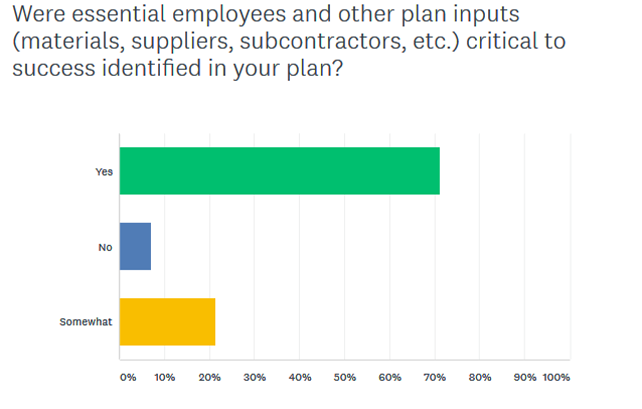 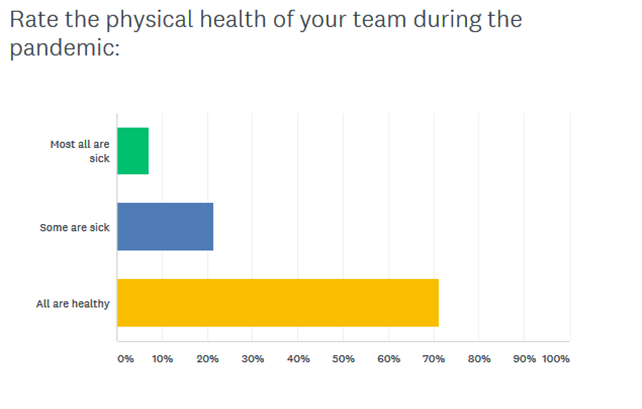 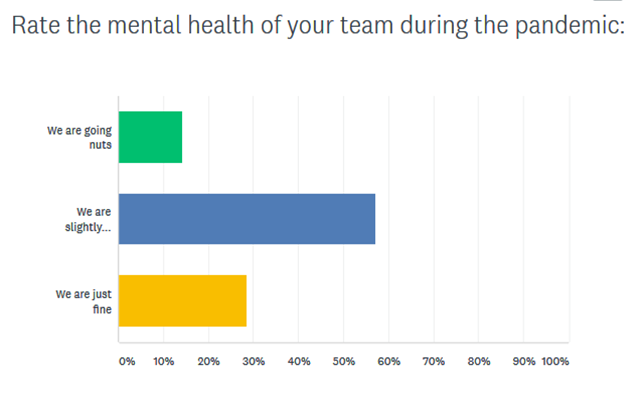 Virtual video meetings (for everything)
Physical separation in the office
Limited work hours / rolling shifts
PPE distribution enterprise-wide
Work-from-Home plans initiated
Local surrogates replacing International travel
Counter Measures Taken
Out of box thinking / better teamwork needed
Be proactive and always on Swan Alert
Work backward from complete failure
If you are not affected, just keep on truck 'in
Go slow, and be patient
Lessons Learned So Far
MS Teams and Confluence
MS Project and Project Plan 365
Zoom and WebEx
Google Meet
COVID-19 Heat Maps
Helpful Software Tools
My final question
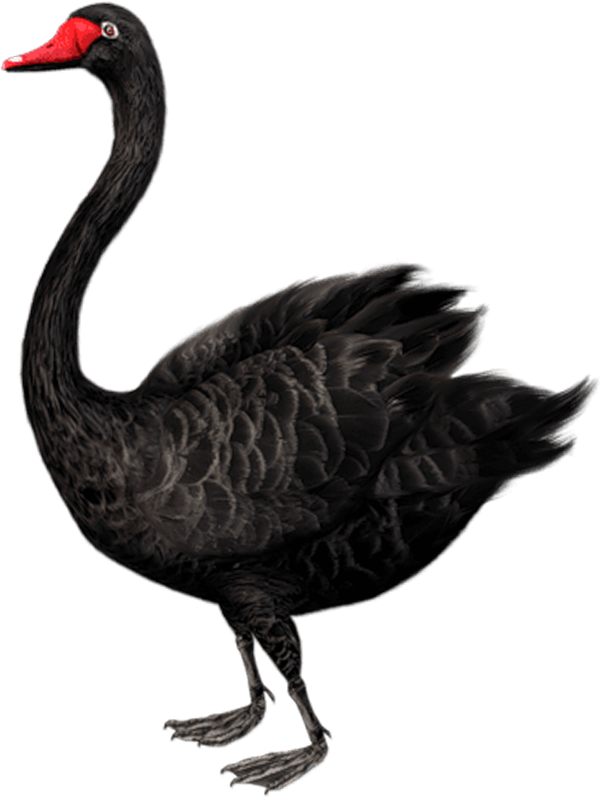 Can AI save the day (and days ahead)?